Welcome Back
Skills Class
Class Expectations
Respect yourself, the teacher & others
Show respect for the teacher, yourself and others at all times.
Respect others’ property. 
 Avoid touching or writing on anything that does not belong to you (including desks, textbooks, teacher’s belongings, walls, chalkboard, etc.).
 Don't expect that others will clean-up your messes. Please pick-up after yourself.
Class Expectations
Put forth your best effort at all times
Always do your own best work.
Put learning ahead of getting good grades. 
Put quality ahead of just getting it done.
Class Expectations
Be prepared for class each day        
Come prepared with all materials necessary:
    An organized class binder/ notebooks containing all necessary materials and handouts .      

Highlighters for emphasizing important text
    A planner to help keep you organized – 
The most successful students are organized!!
Class Expectations
Follow directions when given

When directions are given, do your best to follow them the first time.  If you are confused or have questions, ask.  I would rather have you stop class to clarify than be off task while everyone else is working.
Class Expectations
Pay attention, participate and ask questions
Engage in what is going on in the classroom.  
If you have a question, ask it!   
Be proactive about your learning and don’t be afraid to ask for help
Class Expectations
Take responsibility for your actions!
Class rules
Turn off cell phones & electronic devices

Electronic devices (CD players, Ipods, handheld games, mini-TVs or personal DVD players, cell phones, pagers, etc.) are NOT permitted in my classroom.
Cell Phones should be turned off and invisible during the class period.  
If I see or hear your phone it will be taken away and placed in a bin until class is over.

Refusal to turn over the cell phone will be treated as insubordinate behavior.
Class rules
Arrive to class on time & ready to learn        
When the bell rings, you need to be sitting in your assigned seat. 
     Be “physically” and “mentally” present in the classroom
Class Rules
Use polite and appropriate language
  Offensive, derogatory, and profane terms are not tolerated.  
    In order to have a safe classroom environment where all students feel  comfortable, no put downs, swear words, or slang words with demeaning connotations will be accepted. 
 Remember, if you don’t have something nice to say, don’t say it at all!
Class Rules
Do your best work & turn it in on time
       Remember that the work that you turn-in is a reflection of your effort on the assignment.  Think about the following expectations when you are preparing an assignment for review:
§         Write your full name and hour on all assignments.
§         All work must be neatly done and legible in order to receive credit. If you print, capitalize properly (do not write using all capital letters).
Use a computer to type your work if your handwriting is not legible.
Class Rules
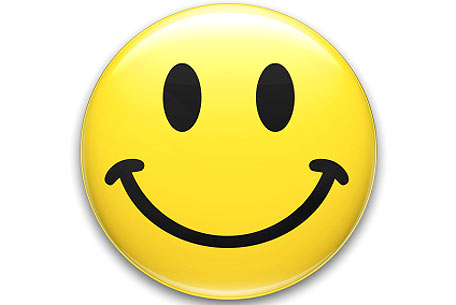 Always come to class with a smile and a positive attitude!!!